Biomechanics Labs for K-12
Need clarifications on slides: 2, 11, 15, 20, 21, and 28
Optimal Projection for Maximizing Distance
Movements involving projectiles have an optimal angle of release to maximize distance depending on:

Release height versus target height
45o is optimal if the release point and landing point are the same height. 
Greater than 45o will result in shorter distance, greater height, and greater flight time 
Less than 45o will result in shorter distances, lower height, and shorter flight time
Most throwing and striking skills have an optimal angle of projection below 450. 

Velocity of object released
Lower velocity vs higher velocity? How does distance impact angle of release?
Optimal Projection 1
[Speaker Notes: Varies the speed, force and trajectory of the shot based on location of the object in relation to the target. (S2.M9.8)]
Optimal Projection 2
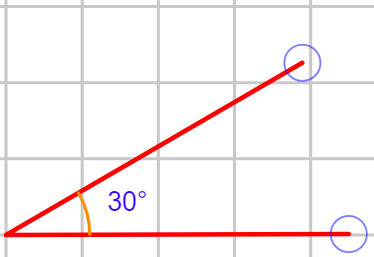 You will “put” the “shot” using 3 different release angles.
Rest between attempts.
Use the movement analysis app to verify each attempt’s angle. 
For each successful attempt (correct angle), record the distance.
Which attempt traveled the furthest?


Modifications
Have landing targets of differing heights. How does this affect the distance 
of the throw?

Resource: https://www.youtube.com/watch?v=tujhe7sc7SQ
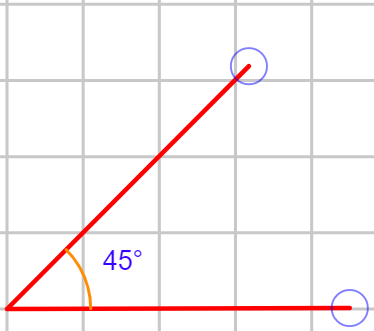 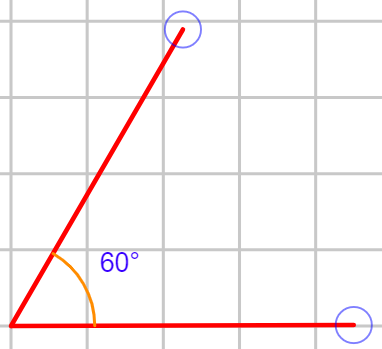 Optimal Projection 3
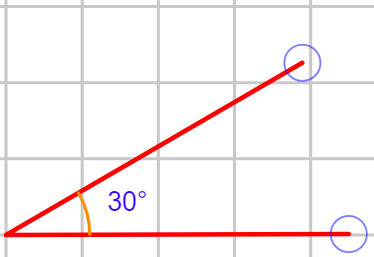 You will punt the football (or soccer ball) using 3 different release angles.
Rest between attempts.
Use the movement analysis app to verify each attempt’s angle. 
For each successful attempt (correct angle), record the distance and time.


Which attempt traveled the furthest?
Which had the most hang time?
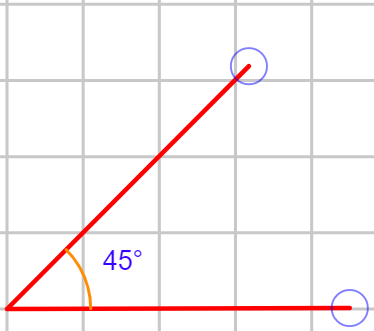 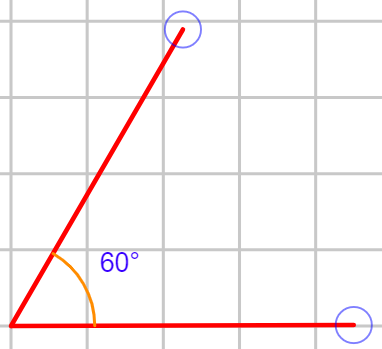 Resistance to Angular Motion
The further the horizontal distance the weight is from the joint that is rotating, the greater the muscular force required to lift the weight.

How much mass and how it is distributed affects resistance to angular velocity (how?)
Resistance to Angular Motion 1
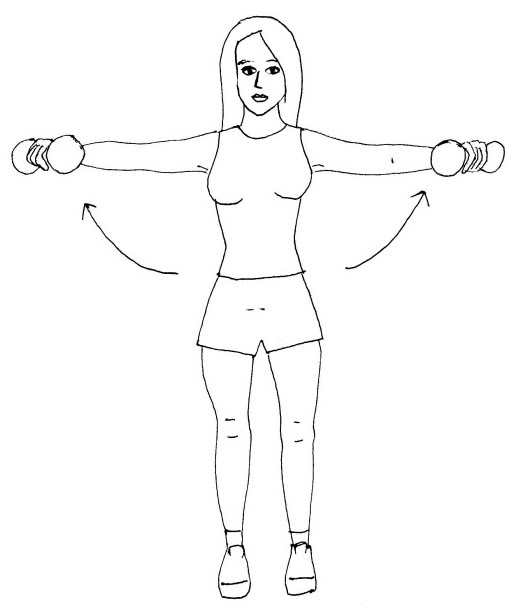 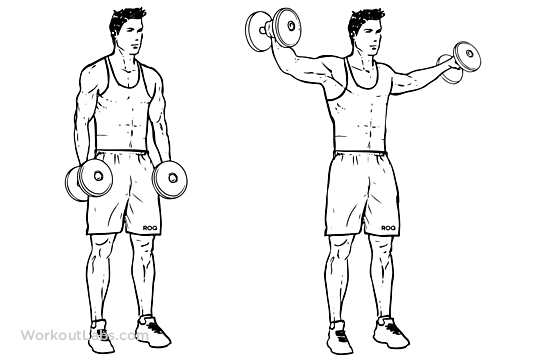 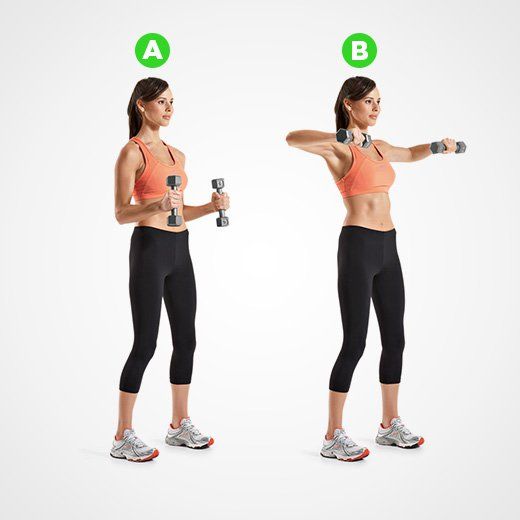 Resistance to Angular Motion 2
Easier Sit-up
Harder Sit-up
Why is the “easier sit-up” easier? (more mass near the axis of rotation) – create picture of harder version with knees bent
Resistance to Angular Motion 3
Easier Running Technique
Harder Running Technique
Bring legs to butt (reduces force needed for forward swing of leg)
Bring legs to perpendicular to ground
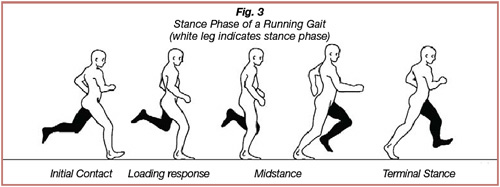 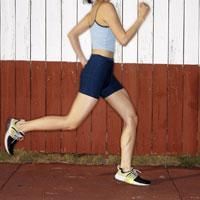 Resistance to Angular Motion 4
Students lay on the scooter board and another student will spin them.

What happens when you put your arms and legs out?
What happens when you put your arms and legs in?
Coordination Continuum
Simultaneous Movement: used in movements that require high forces (preparation, action, and follow through phase occur at almost the same time).

Sequential Interaction (summation of forces): Forces acting on the linked segments of the body can be transferred to other segments. Used in movements that require lower forces and higher speed.
Coordination Continuum 1 - Sequential
Coordination Continuum 1 Recording Sheets
Place an “X” where the ball landed
(use different colors for each attempt)
Draw the trajectory 
(use different colors for each attempt)
Coordination Continuum 2 - Sequential
Each partner will throw a ball as far as they can for each portion of the lab. The non-throwing partner will record the distance thrown.
Sitting position 1.
Have your partner hold your shoulders so that you cannot twist your upper body.
Throw the ball as far as you can, using only your arm to generate force.
Record the distance: _____________

Sitting position 2.
Do not hold the thrower’s shoulders.
Reaching as far back as you can with your throwing arm, throw the ball as far as you can.
Record the distance: _____________
Standing up 1. 
Face the direction you are throwing.
Have your partner hold your shoulders so that you cannot twist your body.
Throw the ball as far as you can, using only your arm to generate force.
Record the distance: _____________

Standing up 2. 
Face sideways to the direction you are throwing. 
Reaching as far back as you can with your throwing arm, throw the ball as far as you can.
Try to transfer your weight from your back leg to your front leg as you throw.
Record the distance: _____________
Which lab section did you feel the most comfortable throwing?
Which lab section did you throw the furthest?
Coordination Continuum 3
Students practice a jump shot from numerous distances from the basket.

Start at the closest location. At each location, attempt:
Shooting the basketball using a slow segmental approach.
Shooting the basketball using a simultaneous approach.


The further away they get, the more simultaneous the shooting movement must be (in order to generate enough force).
Coordination Continuum 4
Jump for maximum height using both approaches.

Record your score.

Did you jump higher using a sequential technique or simultaneous?
Friction 1
How does equipment affect performance?
Wheels (skateboard, inline skates, etc.) 
Shoes/Cleats

Playing Surface
Tennis courts (regular, clay, grass)
Skating surface (asphalt, concrete, wood, indoor flooring, etc.)
Grass vs turf
Friction 2
Push a heavy object using 2 different methods (or pulling – think Crossfit):
Continuously bumping object forward
Sliding object as far as you can, rest and repeat

Which method was easier?
Friction 3
Try moving an object, applying the force in different locations (see below)





Which method was easiest to move the object?
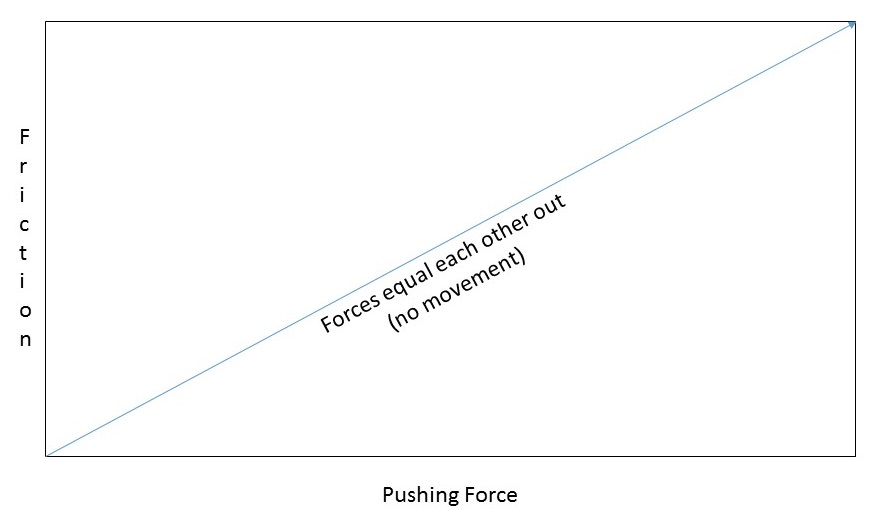 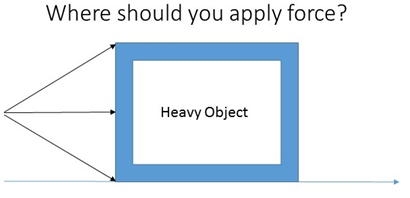 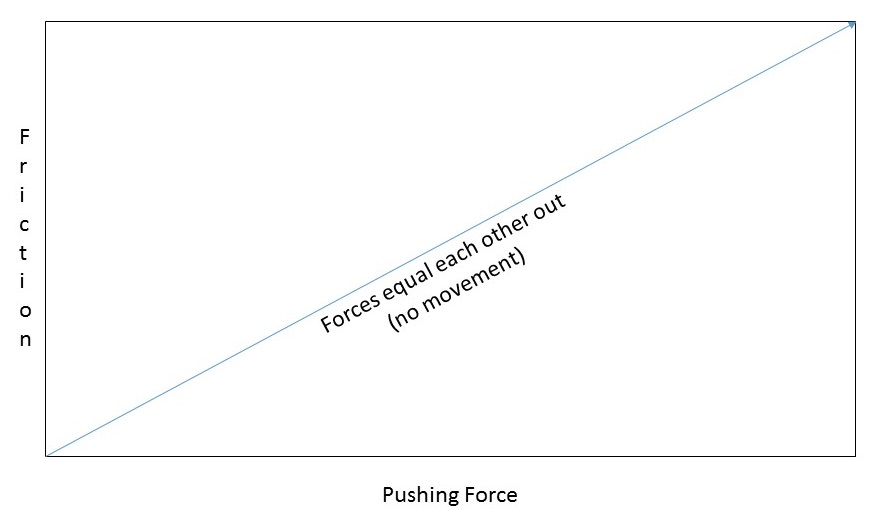 Buoyancy
The amount of buoyant force is equal to the amount of water displaced (dependent on volume of object) by the object.

Person’s ability to float also depends on aligning buoyant force (BF) or center of buoyancy (near the center of the chest) with the center of gravity of the body (near the belly button in anatomical position).
Buoyancy 1
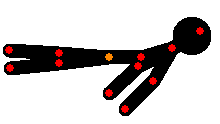 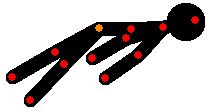 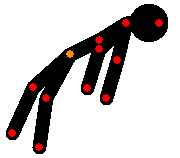 Buoyancy 2
When floating, inhale the maximum amount of air.

Now exhale the maximum amount of air.

What happens? Which makes it easier to float.
Form Drag 1
Decreasing frontal area and streamlining (biking, skating, what else?). Activity can be generic. Can also add additional clothing to students to increase drag.
Form Drag 2
Swimming: hand enters water at different positions
palm down
palm 45 degrees
and palm perpendicular to water line
Force-Time 1 (Impulse)
Practice increase time that force is applied in order to slow down object: 
Landing, catching a baseball, receiving hockey pass, trapping a soccer ball, etc.

Was it easier or harder to execute the skill with longer time applying force or shorter time? What did it feel like?
Force-Time 2 (Impulse)
Increase time that force is applied in order to increase total exerted impulse (i.e., a bigger change in speed)
Practice skills with and without following through (shooting a basketball, kicking a soccer ball, throwing a ball, etc.) 
Ie. Penalty kick in soccer (shooting from a straight approach vs shooting from an angled approach – which maximizes hip rotation and allows for further follow through)

Measure the distance for each (multiple attempts and average)

Measure time from “release to target”
Principle of Balance – Base of Support
Wrestling Activity: students attempt to get their partner off balance by pushing against each other. Switch roles after 3 attempts.

Option 1: Provide different tactics
Narrow base vs Wide base
Staggered stance versus non-staggered stance

Option 2: Don’t provide any information and let the students practice their own ideas. Debrief after the task: What worked and what didn’t?
Principle of Balance 2 – Base of Support
Modify Yoga positions with greater base of support vs smaller base of support
Spin
The rotation of projectiles can be used to stabilize flight, modify flight, and modify rebound.

More spin = less speed

Surprising Applications of the Magnus Effect video - https://www.youtube.com/watch?v=2OSrvzNW9FE&list=PLf_5SaJu-WJRlXEvKWG7N-f4P0oI0Z5Ld&index=7
Spin
Activity for modifying rebound: bounce pass a basketball using topspin and sidespin

Activity for modifying flight path: “Bending” a soccer shot.

Activity for modifying flight path: Volleyball serve (regular, float, and topspin)

Activity for stabilizing flight: Frisbee (Turbo put: try pushing only and try pushing and spinning) and football pass (no rotation vs spiral)